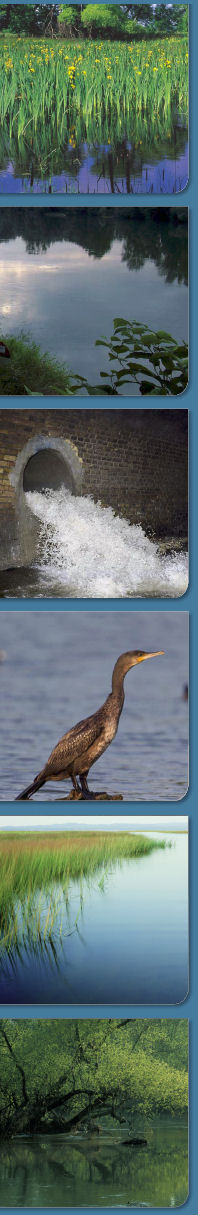 A vízgyűjtő-gazdálkodási tervezés energiaipart érintő eredményei, az intézkedések programjaOrszágos szakmai fórumVízerőművek hatása a vizek állapotára, megvalósításuk és üzemeltetésük összehangolása a VKI előírásaival és céljaivalSimonffy Zoltán
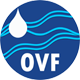 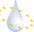 EU – VKI – Vízerőművek
A Víz Keretirányelv (VKI) fő célkitűzése a vizek jó állapotának elérése 
(ha ez nem lehetséges, akkor az  adott feltételek mellett elérhető legjobb állapot)
Általánosabban:  elősegíteni a fenntartható vízhasználatokat
A  vízhasználatok körébe tartozik a vízerő-hasznosítás is. 

Vízenergia: megújuló energia, de a fenntarthatóság kérdéses
Mit jelent ebben az esetben a fenntarthatóság? 
A műszaki megoldáson kívül környezeti hatások (átjárhatóság, hordalék, vízjárás), a költségek (drága beruházás) és társadalmi preferenciák (megvan-e a támogatás?)
Jelentősége miatt kiemelten foglalkozik a  témával az EU és az ICPDR is !!!

EU-anyag: Vízerő-hasznosítás és a Víz Keretirányelv, CIS workshop 2007, EU-project, 2011
  
ICPDR:  Alapelvek vízerő-hasznosításhoz 2013
EU – VKI – Vízerőművek
Fórum, konzultáció…..
igények, 
indokok
Vízerő-művek
VKI
VGT
intézkedések,
követelmények
Költség-haszon elemzés eredménye? 
(jelen, jövő)

Átjárhatóság, A kedvezőtlen hatások mérséklése
Megújuló energia
Megéri?  Támogatás?
A vízerő-hasznosításhoz kapcsolódó ökológiai hatások
DSIR: 
Hajtóerő: energiatermelés
„Terhelés”:  duzzasztás, csúcsrajáratás, átvezetés  
Állapot: vízhozam, vízállás, sebesség, biológiai és kémiai paraméterek
Hatások….
Az átjárhatóság/élettér korlátozása  (vándorló/nem vándorló fajok számára)
Duzzasztás 
( vízállás, sebesség)
Duzzasztott szakasz: biológiai viszonyok megváltozása (flóra, fauna)
Hordalékmozgás korlátozása
(medermélyülés, feliszapolódás)
Vízminőség a duzzasztott részen (oxigénhiány, algásodás, üledék minősége)
Alvízi vízhozam módosítása, ha jelentős vízkivezetés
Zavart élőhelyek
Csúcsrajáratás
 vízszintingadozás
Jelentős hosszúságú duzzasztott vízfolyás szakasz lehet önálló víztest (főként síkvidéken)
HAZAI ERŐMŰVEK
Hazai működő vízerőművek: 

Összesen 25 vízerőmű, ebből: 
2  db  > 10 MW:    
          Tiszalök és Kisköre
2  db  1 – 10 MW: 
           Kesznyéten (Hernád), Ikervár (Rába)
5  db  0,1 – 1 MW: 
           Gibárt és Felsődobsza (Hernád), 
             Alsószölnök, Csörötnek, Körmend (Rába)
16 db kis erőmű 
           a Kis-Rábán, Gyöngyösön, Pinkán, 
            Répcén, Lajtán, Séden 
+ használaton kívüliek

Terhelés: 13 víztesten,  
Hatás:     16 víztesten, 
                mert +  Duna szigetközi szakasz, 
                valamint Dráva-alsó és Dráva felső
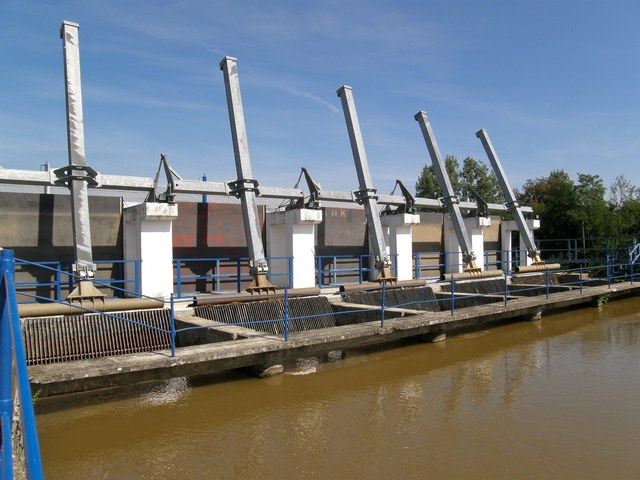 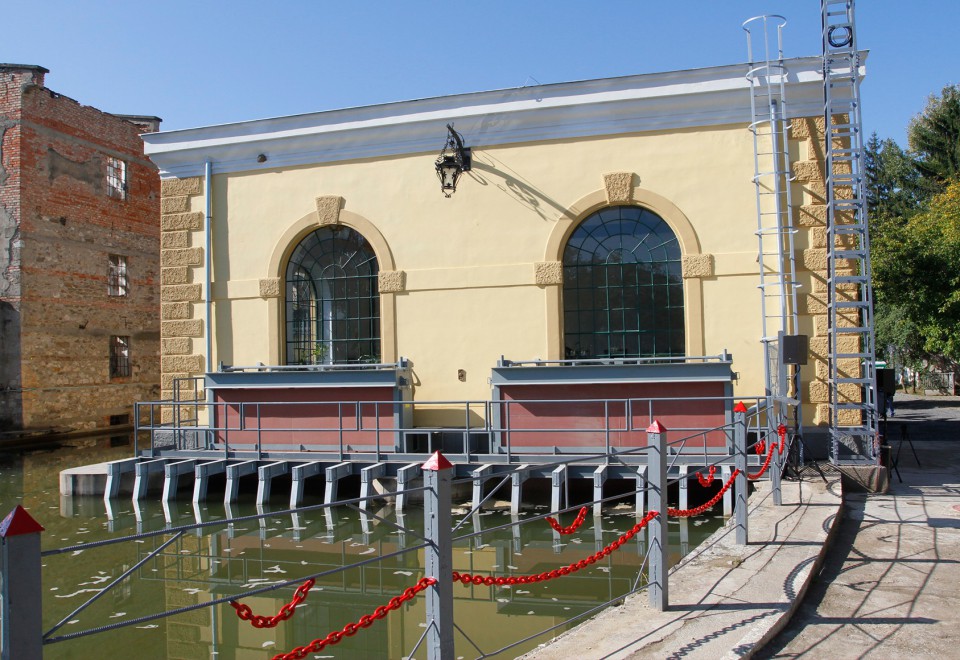 JÓ ÖKOLÓGIAI ÁLLAPOT
A jó ökológiai állapot elérhető

Egyértelmű megoldás a duzzasztó megszüntetése lenne, de ez gazdasági-társadalmi okokkal általában nem indokolható. 

A jó állapot elérésének feltételei:  
A duzzasztott szakasz nem dominál a víztesten belül 
Ha a halpopulációban nincsenek vándorló fajok, és a duzzasztók közötti vízgyűjtő nagyobb, mint a teljes vízgyűjtő fele
Ha vannak, akkor hallépcső vagy megkerülő csatorna, vagy megfelelő üzemelltetés (nincs duzzasztás a vándorlási időszakban)
A csúcsrajáratás miatti vízszintingadozás kisebb, mint a küszöbérték
+ Hatáscsökkentő intézkedések (lásd később)
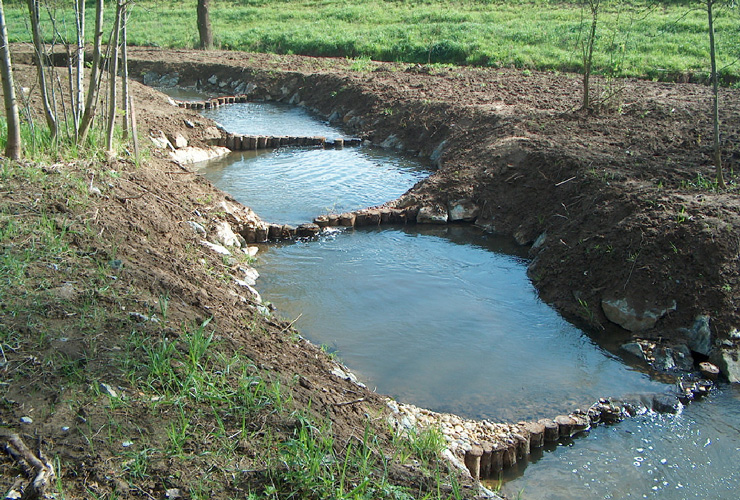 ERŐSEN MÓDOSÍTOTT ÁLLAPOT, JÓ ÖKOLÓGIAI ÁLLAPOT
2. Erősen módosított jelleg, jó ökológiai potenciál 

A duzzasztás fennmarad, de a jó potenciálhoz hatáscsökkentő intézkedésekre van szükség: 

Kötelező feladatok:
A duzzasztott tér megfelelő vízminőségének biztosítása (ez egyben biztosítja az alvíz felé áteresztett víz minőségét is) 
A hasznosításnak megfelelő követelmények kielégítése
        Szennyvízbevezetések korlátozása a felvízen 
 Jó üzemeltetési gyakorlat (megfelelő tartózkodási idő)  
Szennyezett üledék kitermelése
Az áteresztett víz mennyisége, ökológiai minimum 
	  üzemvízcsatornás erőmű esetén lehet probléma a főmeder vízhozama
ERŐSEN MÓDOSÍTOTT ÁLLAPOT, JÓ ÖKOLÓGIAI ÁLLAPOT
2. Erősen módosított jelleg, jó ökológiai potenciál 

A duzzasztás fennmarad, de a jó potenciálhoz hatáscsökkentő intézkedésekre van szükség: 

Nem kötelező feladatok: 
A kötelezőeken túl hatás mérsékelő intézkedések. Ezek közül azokat kell megvalósítani, amelyek költség-ökológiai haszon aránya megfelelő.
Az áteresztett vízmennyiség változékonysága  
	A leeresztett víz mennyisége igazodjon az alvíz vízjárásához, 
        Középvizek és nagyvizek megfelelő gyakoriságú  továbbengedése a főmederben 
        A csúcsrajáratás mértékének csökkentése  (gazdaságilag elfogadható mértékig)
A hosszirányú átjárhatóság biztosítása, ha vándorló fajok
         Megkerülő csatorna, esetleg hallépcső (jó gyakorlat szerint!)
EU és ICPDR javaslat: 
   Technológia fejlesztés  nagyobb haszon  egy része ökológiai állapot javítására
ÚJ FEJLESZTÉSEK
EU és ICPDR állásfoglalás:

Fejlesztések csak a VKI 4.7 cikk alapján

	-  több lépcsős értékelés, aminek a lényege: 
           az adott vízerő-hasznosítás megvalósulása összességében kedvezőbb, 
           mint az okozott ökológiai kár

	-  nagyobb léptékű értékelés, elemzés

	-  BAT és jó gyakorlat +  hatásmérsékelő intézkedések 

	- társadalmi elfogadottság kiemelt szerepe!  Nyílt tervezés!!
Felmerülő kérdések
Ön szerint is fontos-e, hogy a fenntarthatóság szempontjai érvényesüljenek, vagyis egyaránt figyelembe kell venni az ökológiai, társadalmi és gazdasági szempontokat? 

Egyetért-e a vízenergia hasznosítás lehetőségeinek kihasználásával, amennyiben igazolható, hogy a gazdasági haszon jelentősebb, mint az ökológiai kár?  

???
[Speaker Notes: Esetleg konkrét speciális kérdés a területen lévő duzzasztók hasznosításával kapcsolatban….]
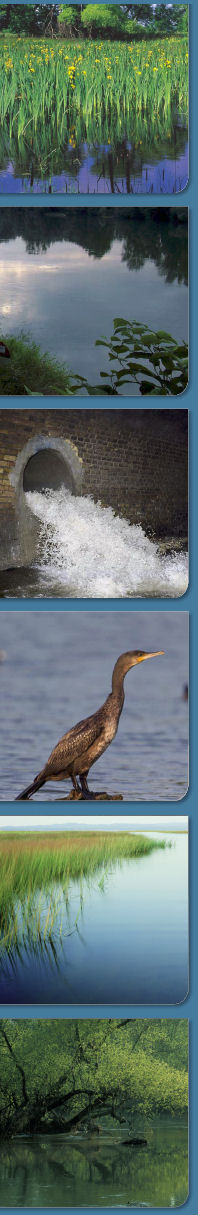 KÖSZÖNÖM A FIGYELMET!
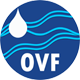 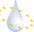 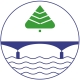